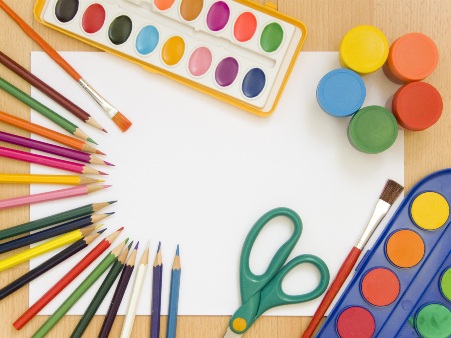 Практика использования 
Lesson Study на уроке ИЗО в 1 классе
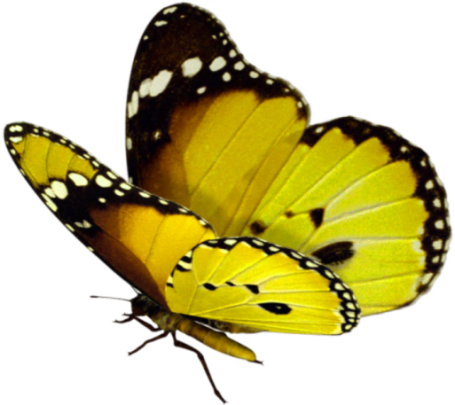 Тема урока: «Узоры на крыльях бабочек»
Предмет (изобразительное искусство)
1 класс
УМК «Начальная школа 21 века»

Батурина Т. С.  МОУ Рождественская СОШ
Белова С. Н.  МОУ Рождественская СОШ
Карасева Т. А.  МОУ Рождественская СОШ
Лямина Т. А.  МОУ Богородская НШ-д/сад
Шабанова А. П.  МОУ Богородская НШ-д/сад
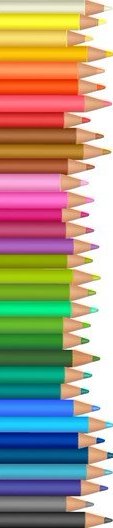 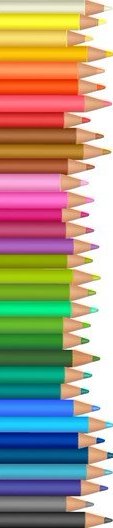 Образовательные результаты

   Предметные:
 называют вид бабочки на основе узоров на её крыльях;
 на основе шаблона создают узор крыльев бабочки

   Метапредметные:
 оценивают бабочку по выработанным критериям;
 располагают бабочку на коллаже в зависимости от её среды обитания

   Личностные:
 развитие эстетического вкуса детей через создание узоров на крыльях бабочки
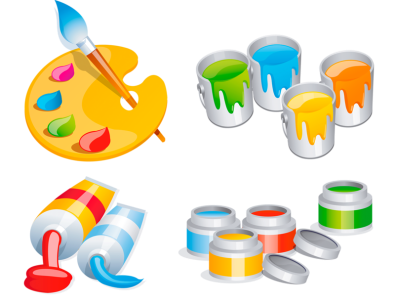 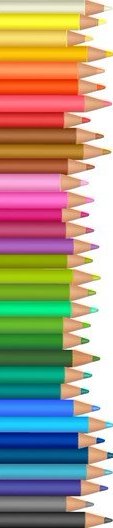 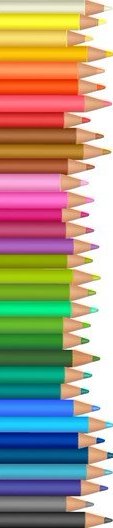 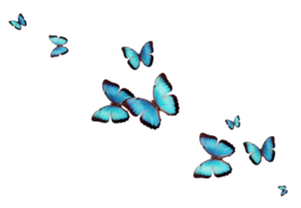 Цель:
 распознают вид бабочки в процессе создания узоров
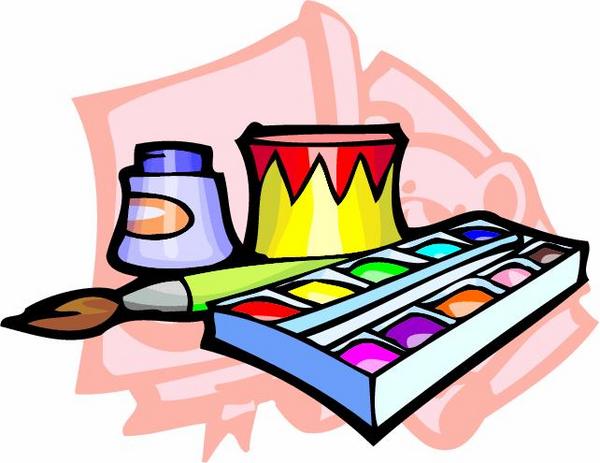 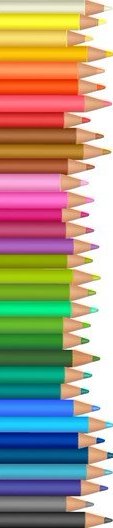 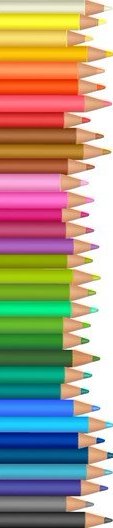 Тема со-бытия: 
«Шевелились у цветка все четыре лепестка…»
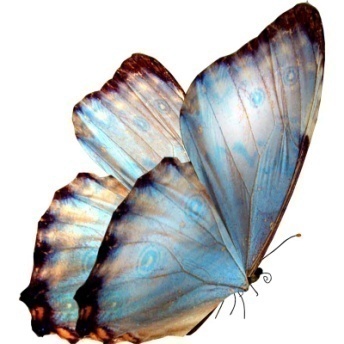 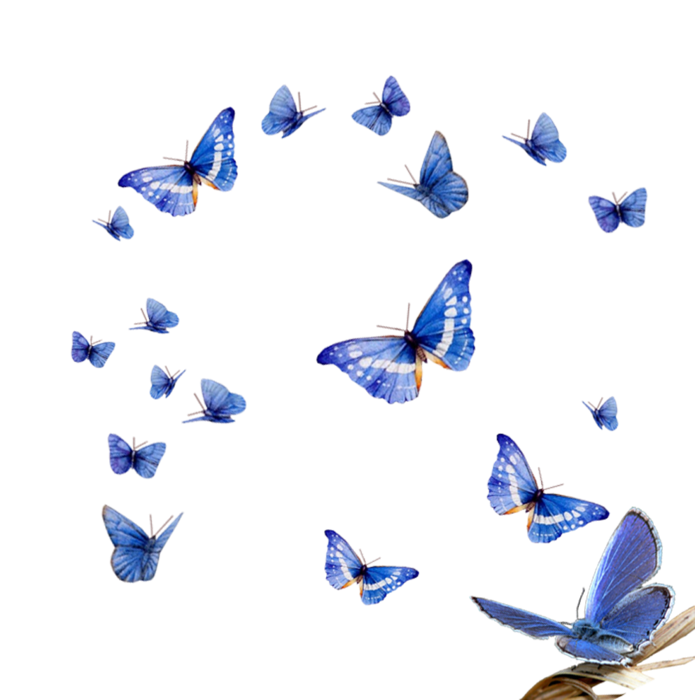 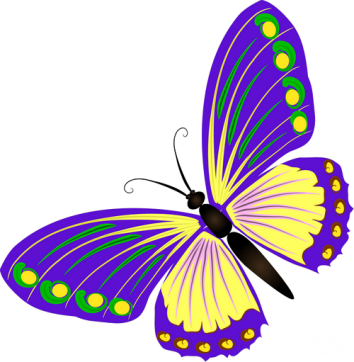 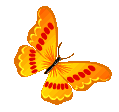 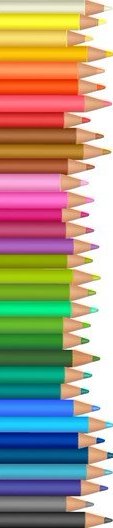 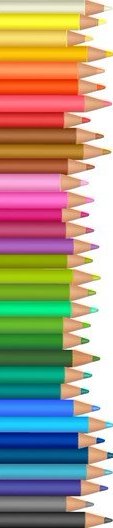 Организация совместной деятельности
Демонстрация фрагмента мультфильма 
«Как появляются бабочки»
Формирование потребности
Презентация росписи крыльев бабочки
Формирование образа желаемого результата
Мой вклад в украшение класса
Мотивация
Создать бабочку для украшения
Целеполагание
Выбирают шаблон бабочки
Вырабатывают критерии оценивая
Самостоятельная работа учащихся: рисование узоров на крыльях бабочки
Создание коллажа
Планирование
Выполнение действий
Действия выполняются согласно плану
Оценивание бабочки по выбранным критериям
Одобрение учителя
Оценивание коллажа
Анализ полученного результата
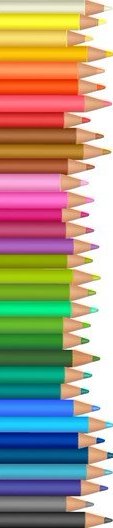 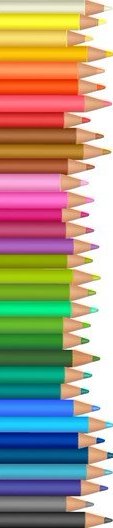 Результаты использования Lesson Study
схема планирования и наблюдения в технологии Lesson Study;
 анализ результатов, полученных при использовании техники Lesson Study;
 выработка критериев оценивая;
 карта понятий (коллаж)
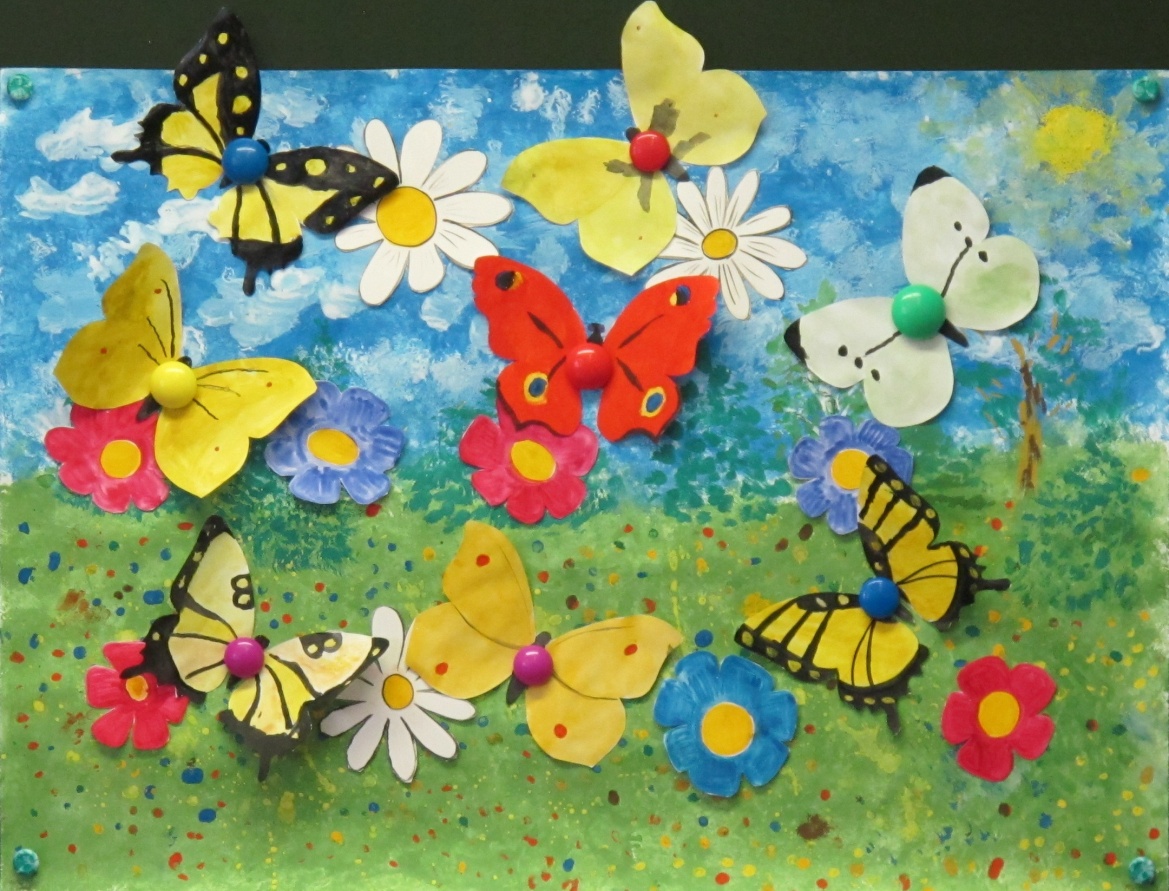 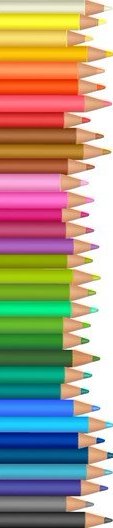 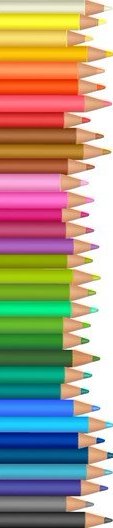 Спасибо за внимание!
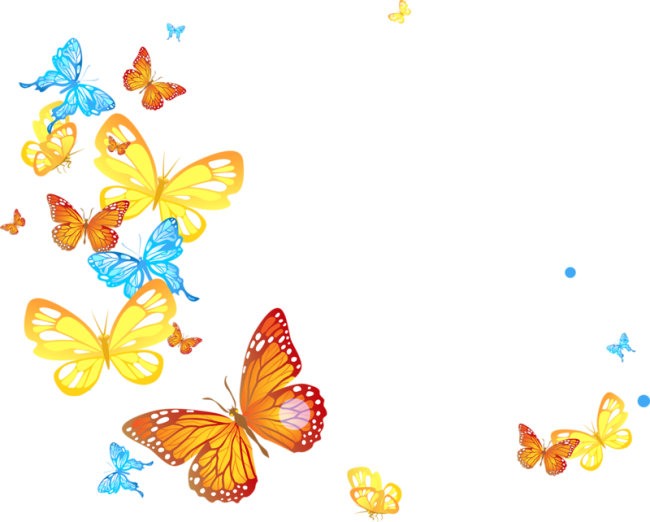 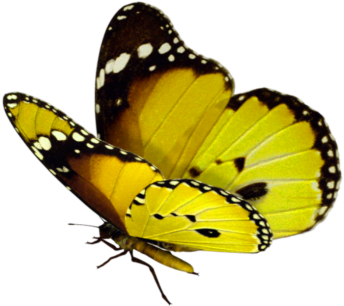